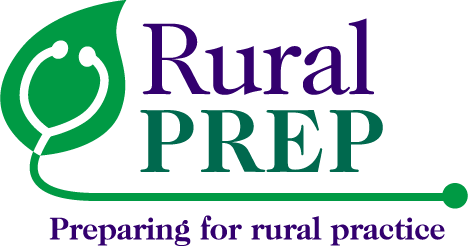 A Note to Facilitators
Dear Facilitator, 

Thank you for using Rural PREP’s materials to create an active learning experience for your site. 

Use this slide deck, along with the Facilitator Lesson Plan, to facilitate the Grand Rounds event at your site. Many of the slides contain additional information in the presenter notes area, so be sure to review the presentation and the notes prior to your Grand Rounds event.
Session Overview
10 minutes: Go over and discuss pre-assignment answers with the full group
20 minutes: Watch the Presentation
20 minutes: Facilitate the Team Activity
5 minutes: General Discussion and Social Charge
5 minutes: Evaluation of the Learning Materials  as a group (5 minutes)
[Speaker Notes: Facilitator,

Here are some time estimates to guide you as you move through each activity in this active learning session.]
Adverse Childhood Experiences
Rural PREP Grand Rounds
Presenter: Neal Bowen, PhD
Hidalgo Medical Services, Silver City, New Mexico

This presentation was originally recorded on March 22nd, 2018, in front of several live, online sites connecting from different places across the country.
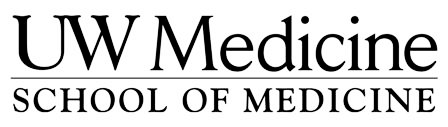 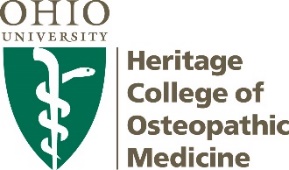 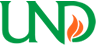 [Speaker Notes: Facilitator,

Once you have gathered your teams in one place and confirmed that each person has brought with them a copy of their individual responses to the pre-assignment activities (from the web link you sent them), you can begin with this slide to introduce the active learning session.]
Objectives
The participant will be able to:
Implement a screening process for identifying ACEs in rural primary care practice
Distinguish the consequences of ACEs from commonly mistaken diagnoses, like ADHD
Inventory resources offered in their local community
Recognize factors that may support resiliency in children exposed to ACEs and identify strategies for supporting that resilience in individuals and rural communities
[Speaker Notes: Facilitator,

Please review these learning objectives with your teams. At the end of the session, we will ask you to evaluate how we our materials meet these objectives.]
Team Readiness Quiz
[Speaker Notes: Facilitator,

You are about to begin the Team Readiness Quiz. The next few slides contain the questions and correct answers for the pre-assignment quiz. Everyone in the room should have their individual answers with them. When each question is presented, have teams discuss among themselves until they agree upon an answer. This may be very quick for easy questions or may take longer on tougher questions, where team members may disagree. 

An added way to enhance this portion of the event is to give each team colored pieces of paper with Letters printed on them (each group gets a green “A” or a yellow “B” so that team answers can easily be viewed by the entire group. 

The first question is on the next slide, and the correct answer is on the following slide.]
Team Readiness Quiz
According to the Talbot, Szlozek, and Ziller (2016) study, ACEs are common among rural adult residents, with exposure to at least one ACE reported for

a. Over 15% of all respondents in the study 
b. Over 25% of all respondents in the study 
c. Over 50% of all respondents in the study 
d. Over 60% of all respondents in the study
Team Readiness Quiz
According to the Talbot, Szlozek, and Ziller (2016) study, ACEs are common among rural adult residents, with exposure to at least one ACE reported for

a. Over 15% of all respondents in the study 
b. Over 25% of all respondents in the study 
c. Over 50% of all respondents in the study 
d. Over 60% of all respondents in the study
Team Readiness Quiz
According to the Talbot, Szlozek, and Ziller (2016) study, ____________ of respondents reported that they had been exposed to four or more ACEs. 

5.8% 
15.4% 
25.8% 
35.4%
Team Readiness Quiz
According to the Talbot, Szlozek, and Ziller (2016) study, ____________ of respondents reported that they had been exposed to four or more ACEs. 

5.8% 
15.4% 
25.8% 
35.4%
Team Readiness Quiz
Recommended strategies for strengthening rural capacity to respond to ACEs include 

Seeking grant funding for improvement projects with ACE-focused components 
Forging ACE-focused interest groups 
Collaborating with trusted local organizations to promote ACE-focused initiatives 
All of the above
Team Readiness Quiz
Recommended strategies for strengthening rural capacity to respond to ACEs include 

Seeking grant funding for improvement projects with ACE-focused components 
Forging ACE-focused interest groups 
Collaborating with trusted local organizations to promote ACE-focused initiatives 
All of the above
Team Readiness Quiz
(True or False) According to Dr. Nadine Burke Harris (2014), exposure to ‘high doses of adversity’, even in the absence of high-risk behavior, increases the likelihood of developing heart disease or cancer.
Team Readiness Quiz
(True or False) According to Dr. Nadine Burke Harris (2014), exposure to ‘high doses of adversity’, even in the absence of high-risk behavior, increases the likelihood of developing heart disease or cancer.
Team Readiness Quiz
Dr. Nadine Burke Harris advocates a move for treating ACEs as a __________
 
Public health issue 
Social issue 
Mental health issue
Team Readiness Quiz
Dr. Nadine Burke Harris advocates a move for treating ACEs as a __________
 
Public health issue 
Social issue 
Mental health issue
ACEs in Primary Care
Rural PREP Grand Rounds
Presenter: Neal Bowen, PhD
Hidalgo Medical Services, Silver City, New Mexico

Launch the Presentation Now
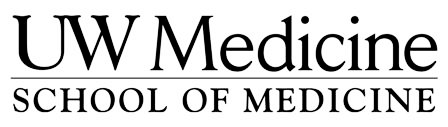 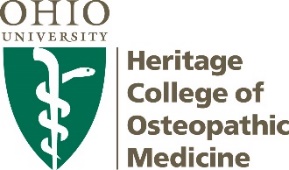 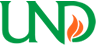 [Speaker Notes: Facilitator, 

It is now time to play the presentation by Neal Bowen. Click on the “Launch the Presentation Now” link in the slide (https://youtu.be/OcXphNTHgeU) to play the video, which is 21:54 minutes long.]
Team Activity
[Speaker Notes: Facilitator,

Now that you’re finished playing the presentation, it is time to begin the team activity portion of the session. The next two slides present a case and some follow up questions for the team activity. Review the next slide with the full group. You may consider printing the slide to distribute to each group.]
Case: Martha
39 year old, serial monogamy with same sex partners, no children, currently awaiting disability (after successful work history), separated from current partner, living with father
Referred for suicidality
Diagnoses: Borderline PD; PTSD; Depression; Anorexia; Fibromyalgia; Lupus; MS; Essential HTN; Chronic Pain; hereditary and idiopathic peripheral neuropathy
ACE Score: 8
Not screened for ACE in primary care
BMI 27.5
[Speaker Notes: Once you have reviewed the case with the full group, proceed to the next slide.]
Team Activity
As a team, answer the following questions:

What are your experiences working with ACEs?
How would you address Martha’s case in your setting? 
Who might be involved in her care? 
How would you, as a primary care provider, coordinate her care?
What resources are available in your community to help Martha?
[Speaker Notes: Allow each team to discuss the questions for around 10 minutes.]
Discussion
[Speaker Notes: Facilitator,

Allow a member of each team to share their case and report on how they would respond to the case to the entire group. You may wish to ask questions about each case as it relates to your particular rural context.]
Social Charge
What are you personally going to do with this information?
[Speaker Notes: Facilitator, 

As a group, consider how you might use this information to improve your rural practice.]
Evaluation
Please evaluate these learning materials as a group:
https://goo.gl/forms/uETTV0nMMOKu1xnz2
[Speaker Notes: Facilitator,

While you still have everyone together, please take a few minutes to provide us with some feedback so we can better serve you. Complete the following form: https://goo.gl/forms/uETTV0nMMOKu1xnz2

You only need to submit one form for your entire group.]
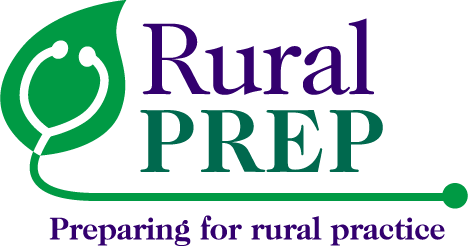